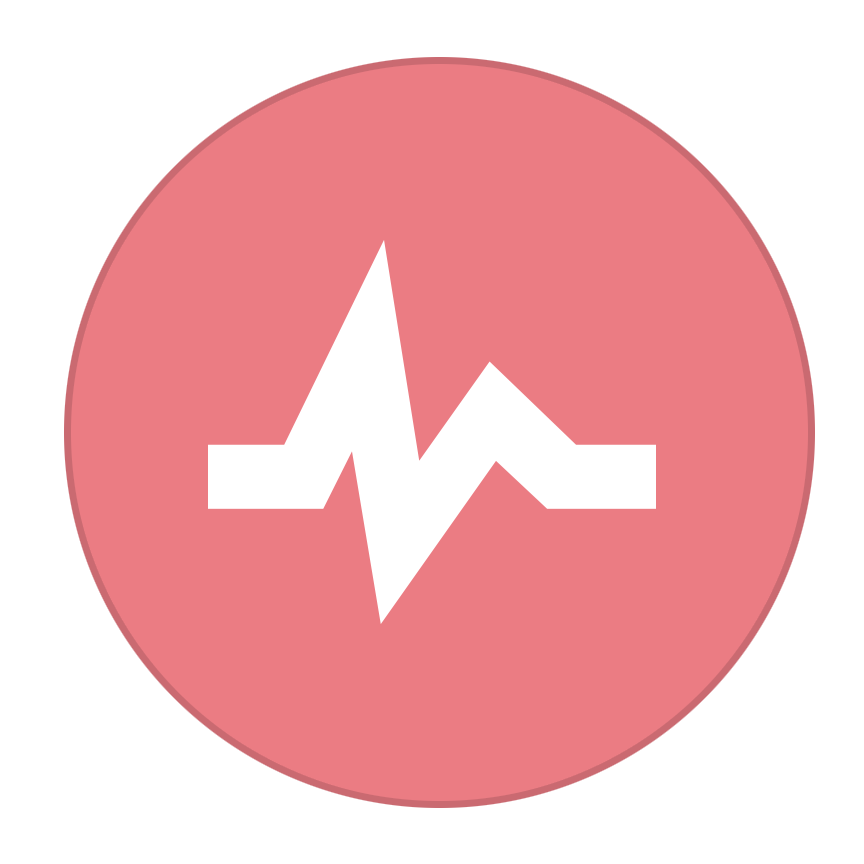 [GOVT]  - FY2020 AUDIT STATUS
Only for those governments which have not completed their 2020 audit—CNMI, USVI, ? 
For everyone else, delete this slide and complete the next one.
1
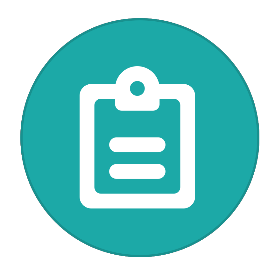 [GOVT]  - - FY2020 AUDIT STATUS
2
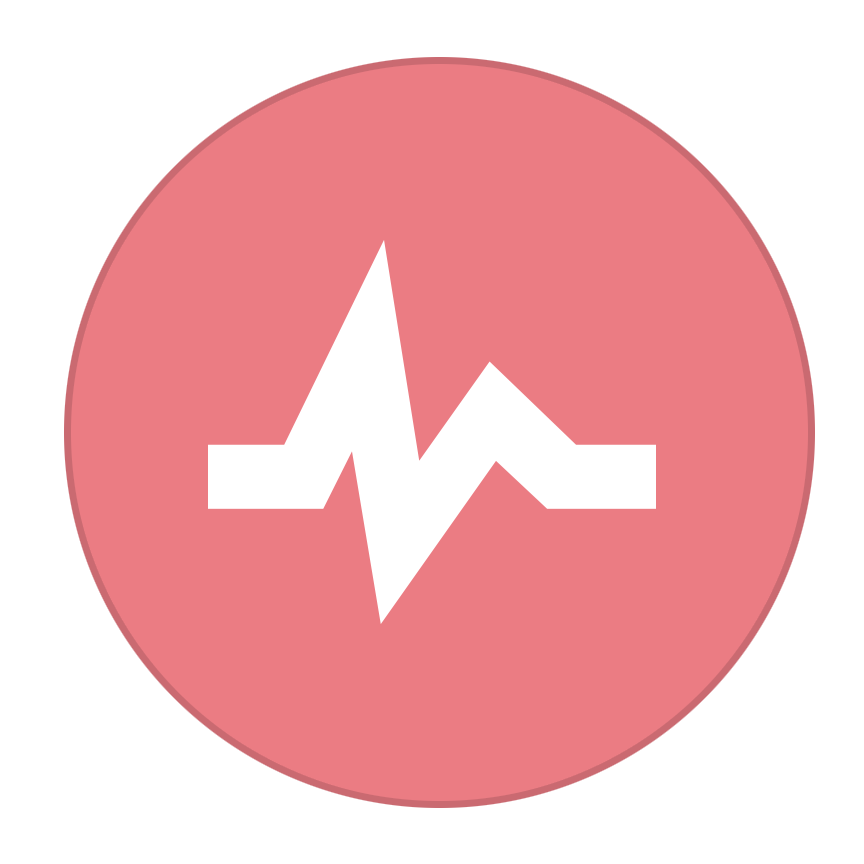 [GOVT]  - FY2021 AUDIT STATUS
3
[GOVT]  - FMIS STATUS
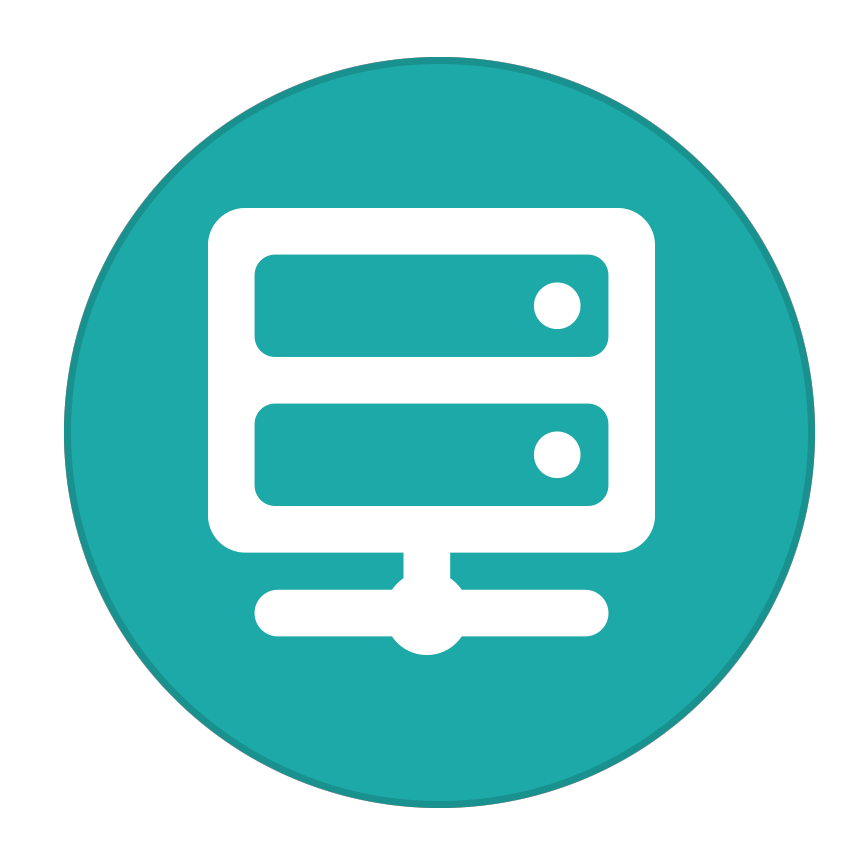 These questions are guidelines for your presentation to the IGFOA.  Feel free to include multiple slides and specific issues/ recommendations /warnings you  would like to share with your finance colleagues.
4
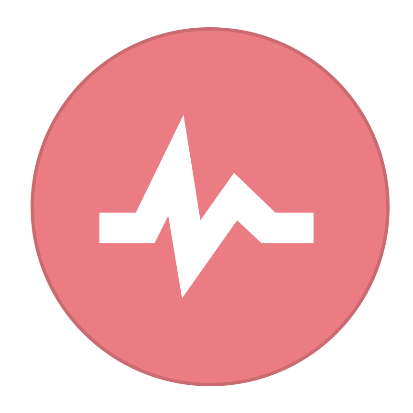 [GOVT] –Reduction in invalid, outdated encumbrances
This chart will provide a very high level view of how well the government is managing the outstanding encumbrance balances.  The object classifications are suggestions.  Please break down the balances in the standard sub-account categories used by your government
5
[GOVT]  - COVID Changes, Challenges and Accomplishments
6
[GOVT] –Reduction in invalid
The following four slides are a full list of the performance measures the IGFOA has been tracking for a number of years.  We had a fairly good response on these performance measures at our July 2021 meeting.  
It is not necessary to fill in the slides for the March 2022 meeting, but they will be expected for our June 2022 meeting—so be prepared! 
As always, if you need more explanation or help with the calculations, please contact me at milksdeb@gmail.com
7
Given that there has been little to no travel in the last year, the overdue travel advances should be either collected or written off by now.  Rather than a monthly measure, you could report Year end 2021 and compare to current as of 3-30-23 for OVERDUE advances (not  total)
If your government only estimates revenue on an annual basis, then use FY22 to date, FY20 & FY19.  Otherwise use the most recent 3 quarters.  Indicate which period you are using.  The measure is calculated as the difference between estimated and actual divided by estimated.
For those governments which had completed or mostly completed their cash plans, the internal control review should be updated annually.  Most of you still have only partially completed cash plans.
Most of you are calculating this measure correctly.  Be sure to provide your target and the measure in prior periods.
Some federal reports are required to be filed only on an annual basis, however, most are quarterly so this measure should be calculated every three months.  The number filed on time should include the portion of the reports that the program managers are required to complete.
Calculating this measure is complicated by multi-year grants.  Some governments split the measure into those grants which are carried over from year to year and those which are clearly one year at a time.  The calculation should be fairly straightforward based upon the difference in grant authorizations and grant expenditures as of the period being measured.
You select the range of employees you wish to measure (all of the operations you manage or just finance employees)
This measure should calculate on-line hours as well as in person.  Anyone who attends the GFOA, IGFOA, APIPA should be given credit for those hours
Although most governments require a physical inventory only annually or biannually, it is good to track your progress towards completion.  For instance, you may start the inventory several months or even quarters before year end.  You could track the % of departments which have been completed.
Select your most critical bank accounts: payroll, general fund and grants and measure each of those.  A bank reconciliation is only “completed” once all adjusting entries posted.
If you do not accrue the federal receivables (and few governments do) then calculate the AR as the difference between total federal expenditures and federal revenues.  Since most of your governments bill in arrears, there will always be an AR balance, however, the balance should be relatively small to the total expenditures.
One of the new performance measures we agreed upon was to clean up encumbrances.  It is imperative for any government proceeding with a new system implementation and just good accounting practice for everyone.  Tell the group the status of your encumbrance clean up efforts, including the balances before and after the cleanup initiative.